TRIPLE DIGESTIVE SEMINAR in FUKUI
                   -上部消化管2017-
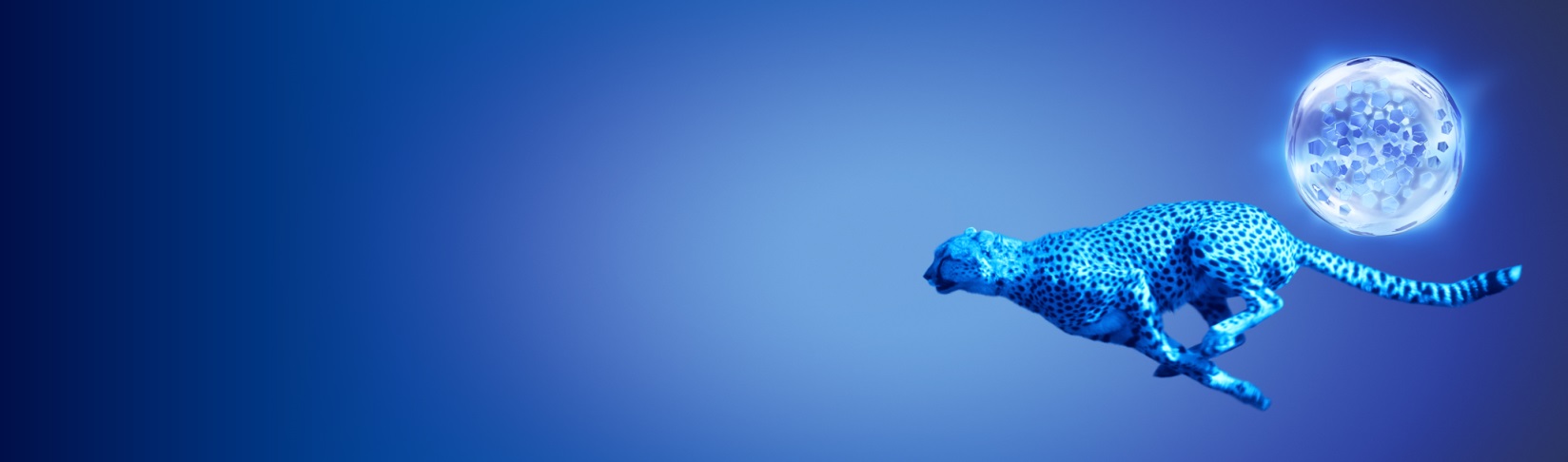 日時： 2017年6月22日（木）　19：00～21：00
場所：福井パレスホテル
〒910-0023 福井県福井市順化1丁目5-18　TEL： 0776-23-3800
19:00～19:10
開会の辞
西川　邦寿 先生　福井赤十字病院　健診部　部長
19:10～19:40
一般講演
座長：　松田　秀岳 先生  福井大学大学院　内科学（2）領域　助教
福井大学内科学（2）・地域高度医療推進講座　准教授
『餅の摂取を契機に発症した胃潰瘍の臨床的検討』
演者：　田中　知子 先生　ＪＣＨＯ福井勝山総合病院　消化器内科
19:40～21:00
特別講演
座長：　中本　安成 先生　福井大学大学院　内科学（2）領域　教授
『　逆流性食道炎の病態と治療の新展開　』
演者：　鈴木　秀和 先生　
　　　　　　　　　　　 慶応義塾大学病院　医学教育統轄センター　教授
※講演会終了後、情報交換会の場をご用意しております。
当日はご参加頂いた確認のため、施設名、氏名のご記帳をお願い申し上げます。ご記入頂きました個人情報は、勉強会のご出席者の確認に使用いたします。個人情報は共催関係者および業務委託先を除く第3者に開示・提供することはありません。個人情報は、共催の個人情報保護方針に基づき、安全かつ適切に管理いたします。
※日本医師会生涯教育カリキュラムが設定されております。 ※日病薬病院薬学認定薬剤師制度　1単位（Ｖ-2）申請中
共催　福井県病院薬剤師会/福井県内科医会/大塚製薬株式会社